FORLANG WORLD
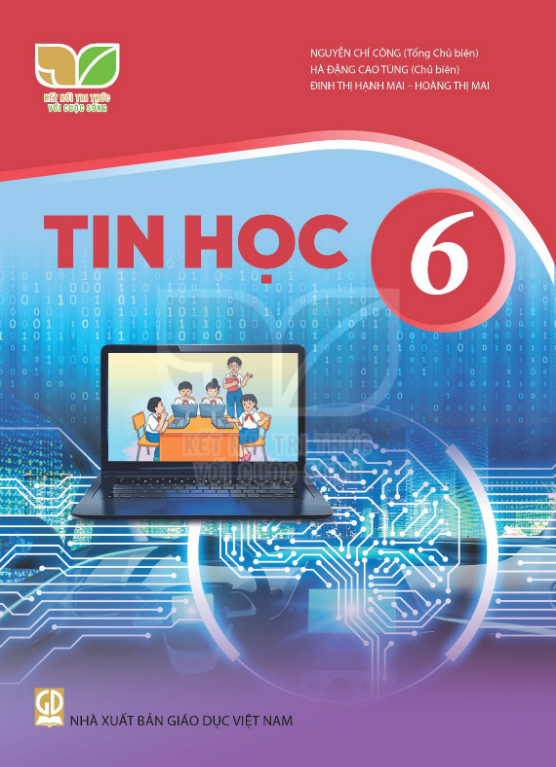 CHỦ ĐỀ 2:
HƯỚNG DẪN HỌC TIN HỌC LỚP 6
MẠNG MÁY TÍNH VÀ INTERNET
BÀI 5:
INTERNET
FORLANG WORLD
1
Biết Internet là gì
Sau bài này em sẽ
2
Nêu được một số đặc điểm chính của Internet
3
Nêu được một số lợi ích chính của Internet
FORLANG WORLD
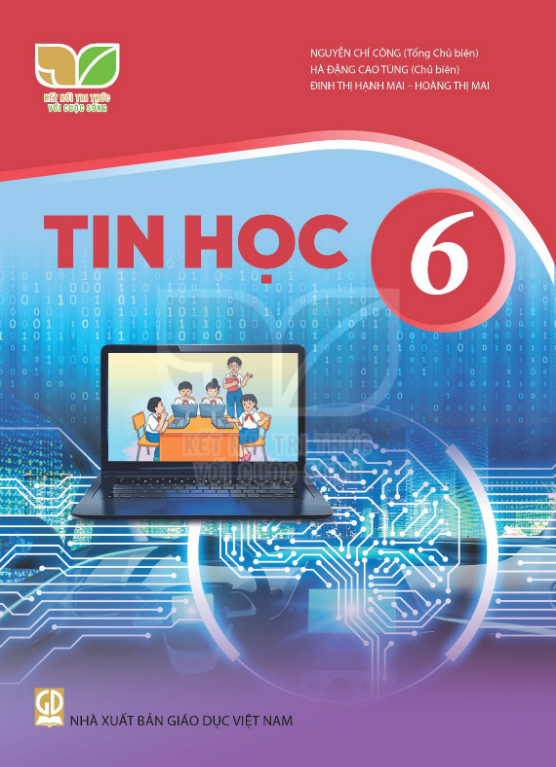 1. INTERNET
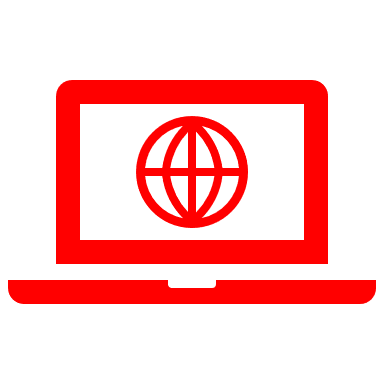 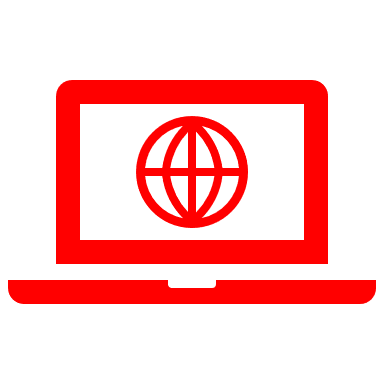 FORLANG WORLD
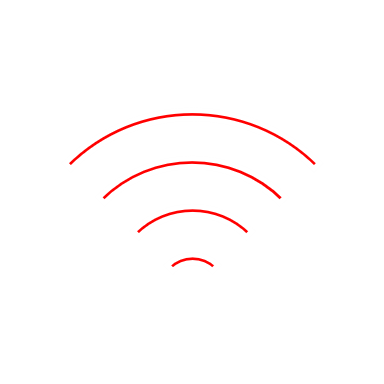 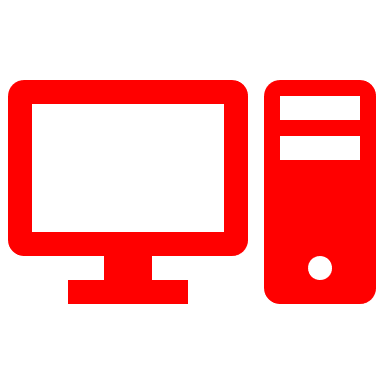 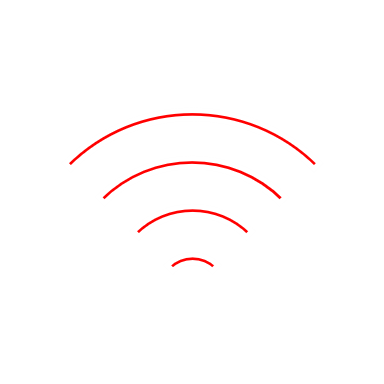 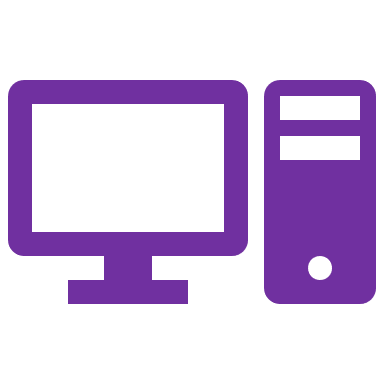 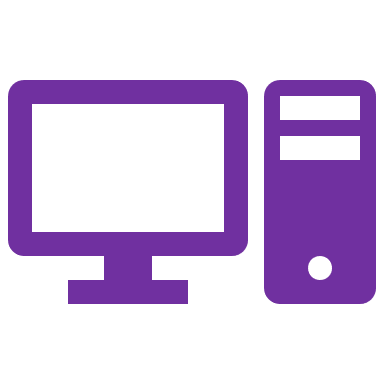 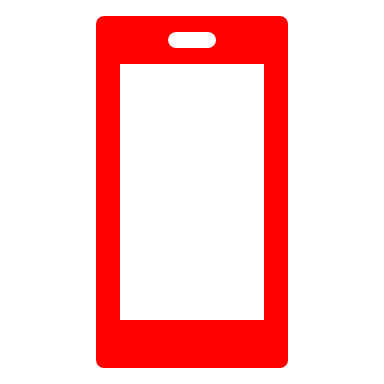 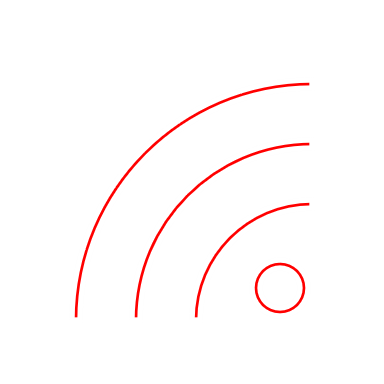 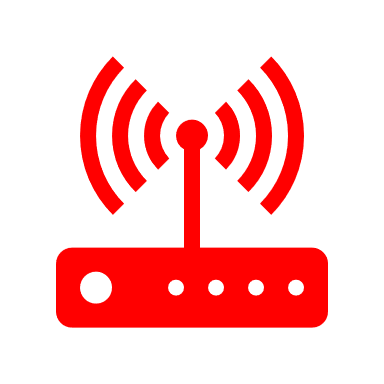 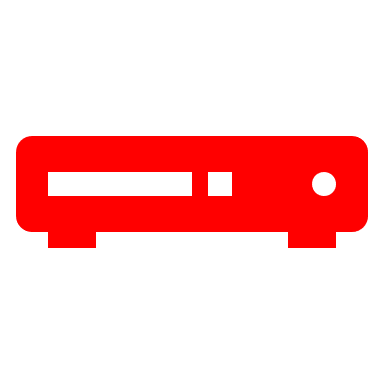 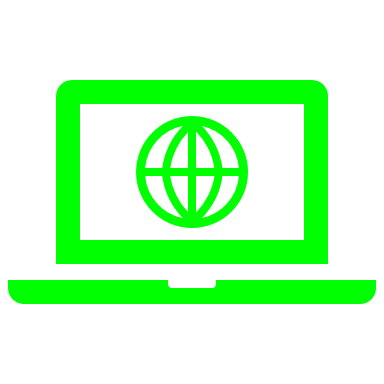 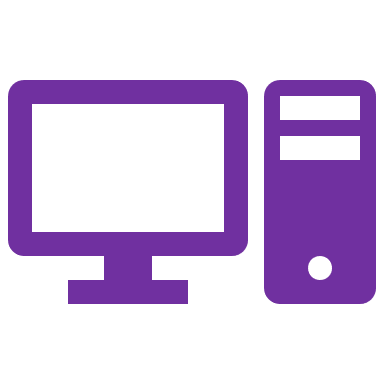 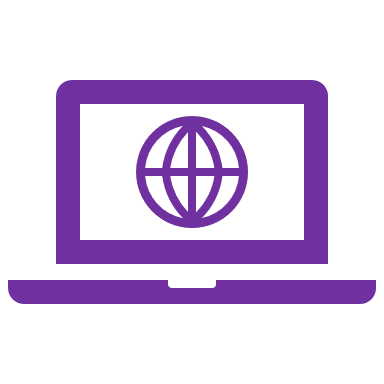 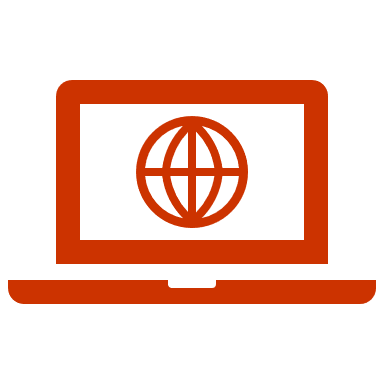 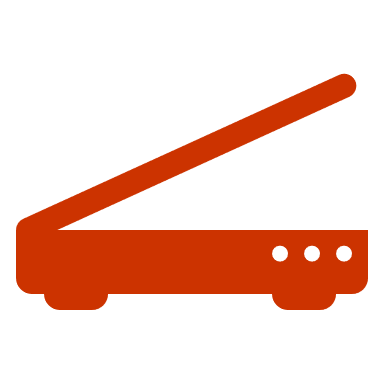 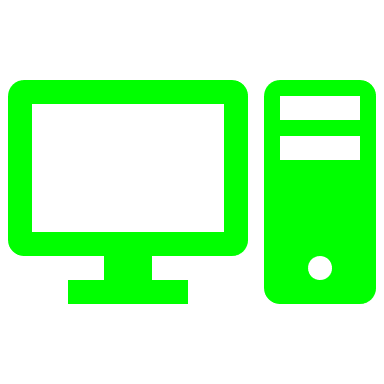 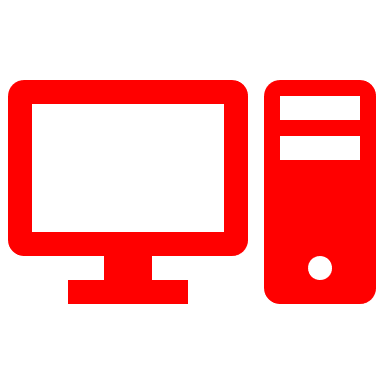 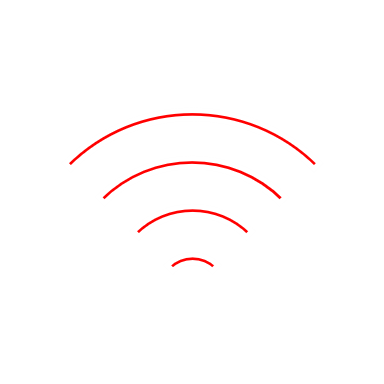 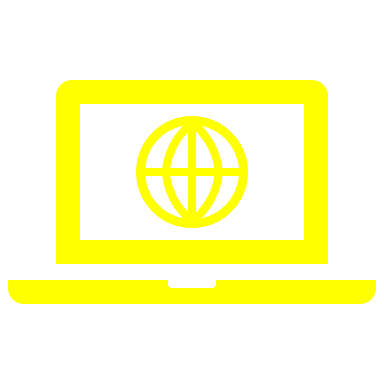 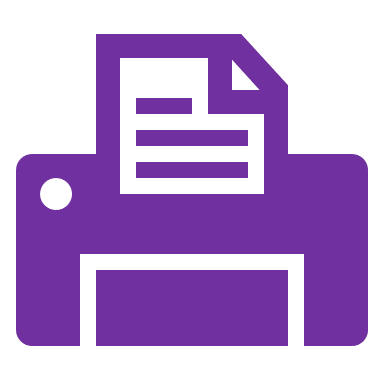 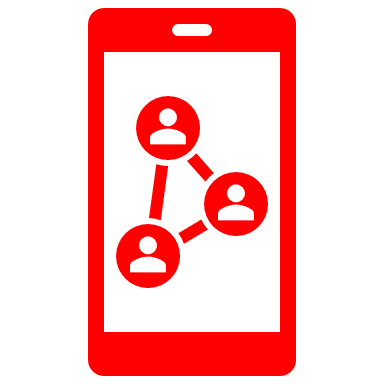 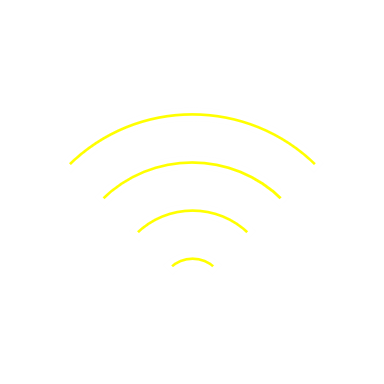 Internet
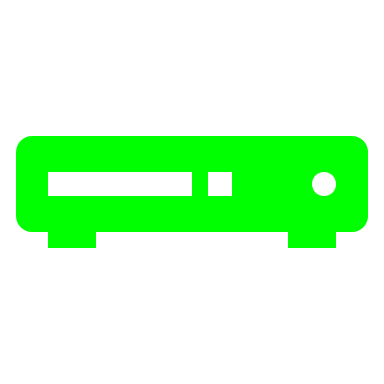 Mạng internet
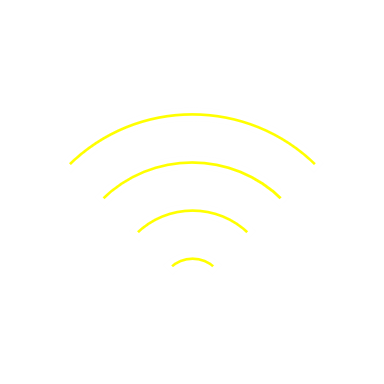 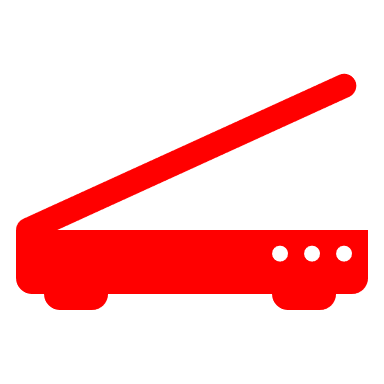 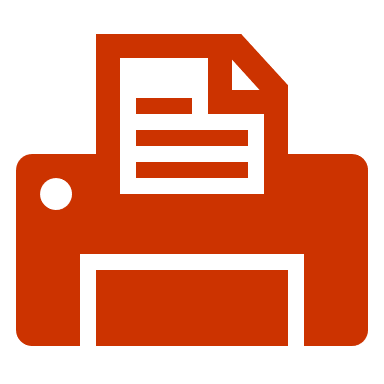 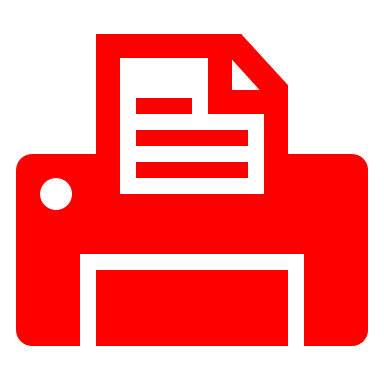 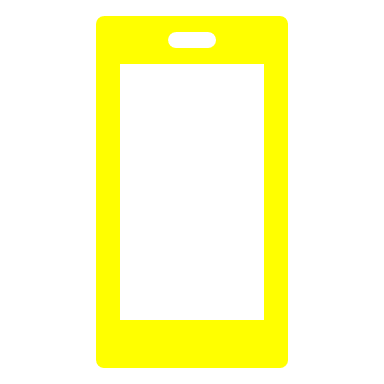 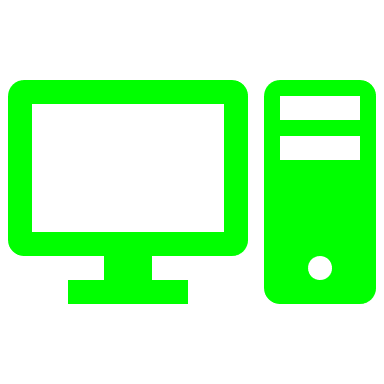 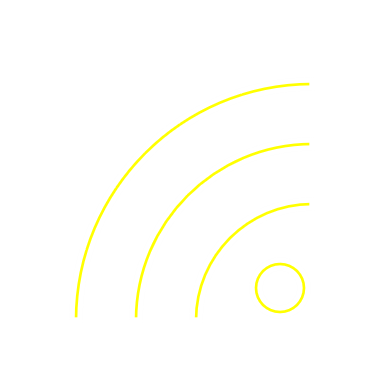 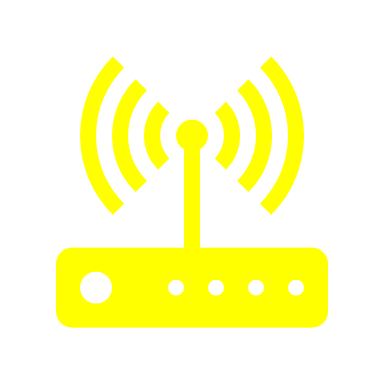 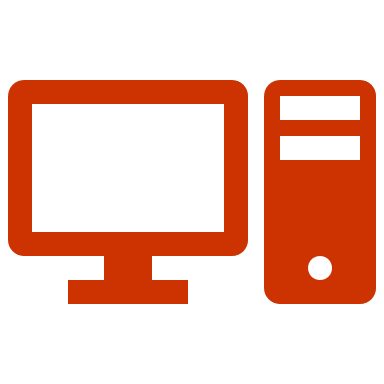 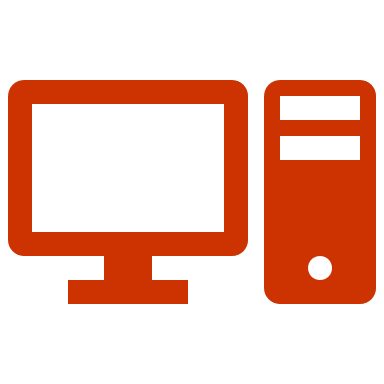 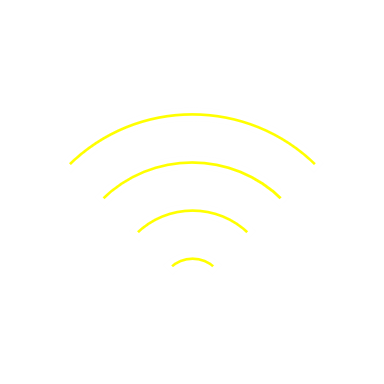 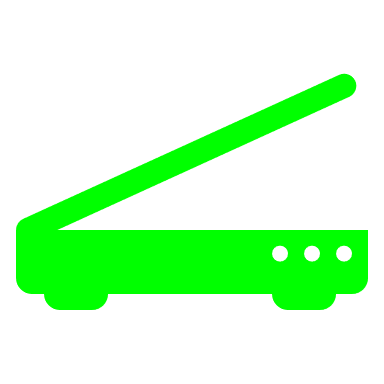 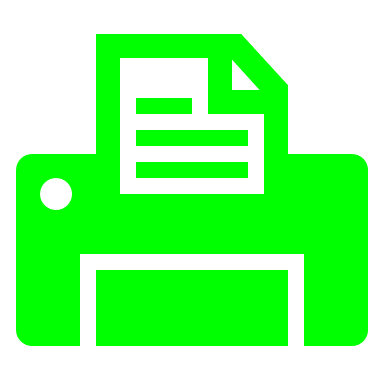 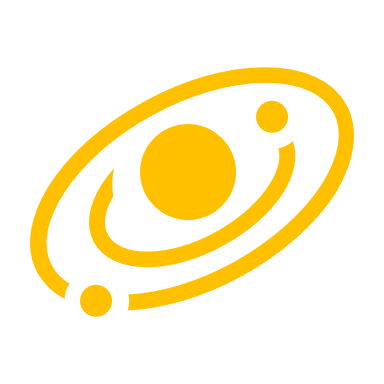 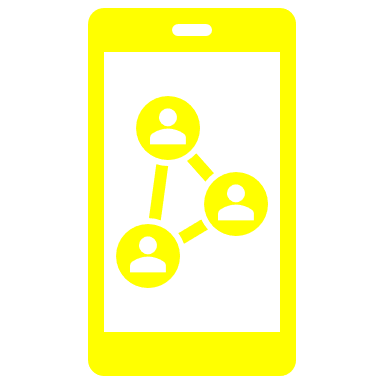 FORLANG WORLD
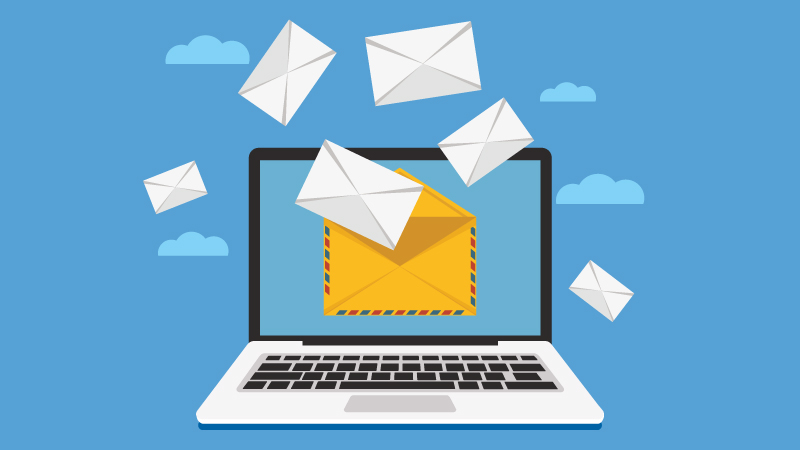 Lợi ích của mạng internet
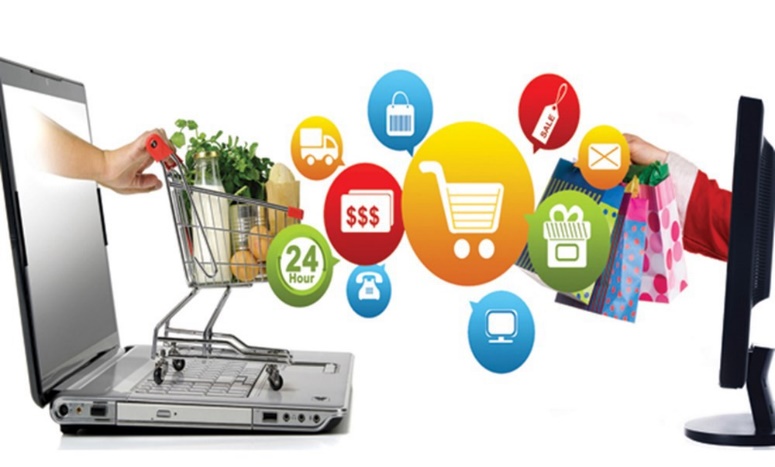 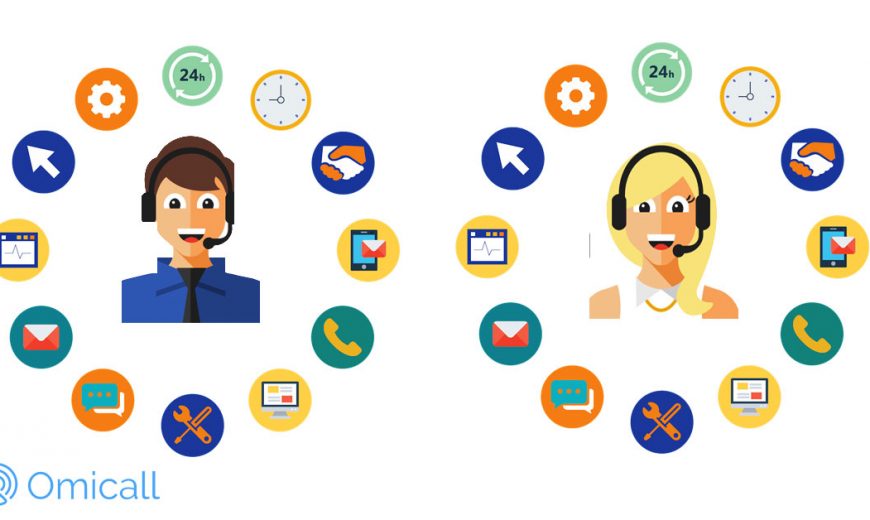 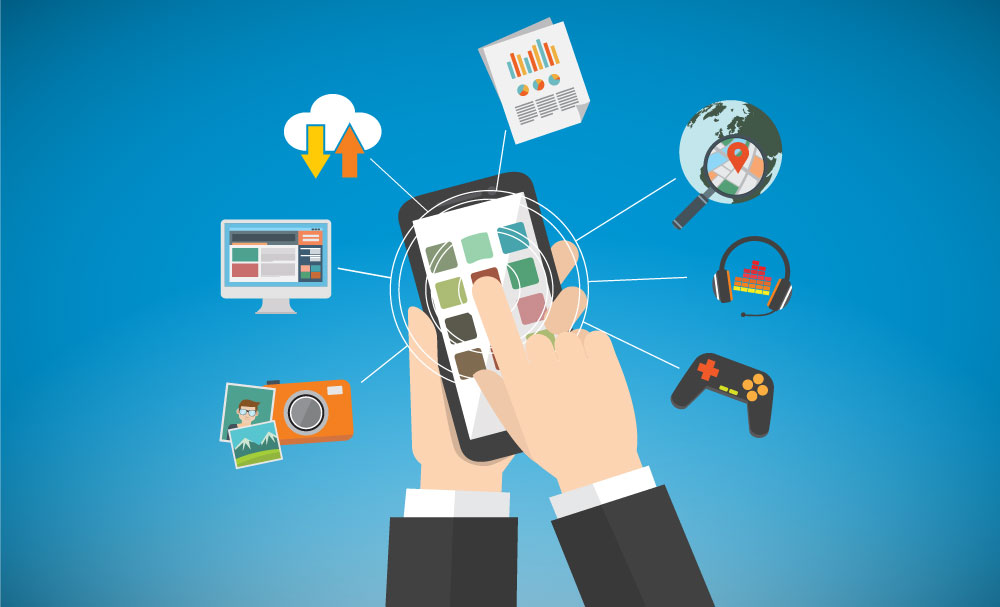 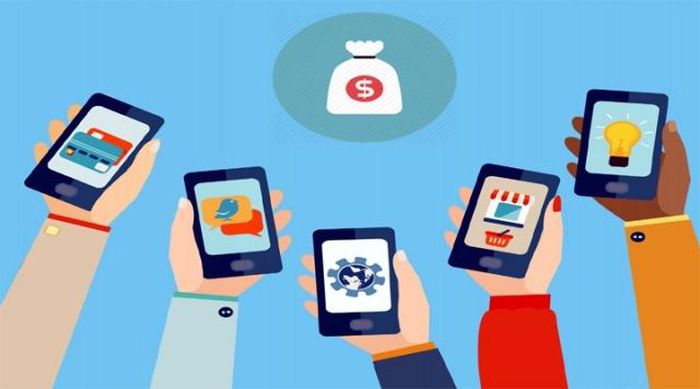 FORLANG WORLD
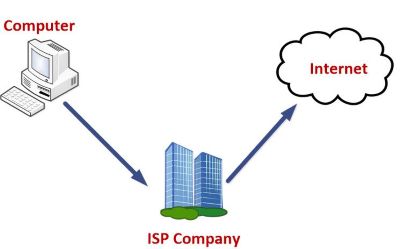 Kết nối internet
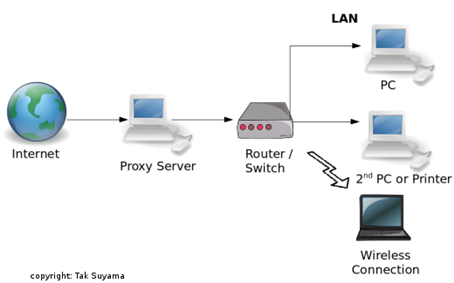 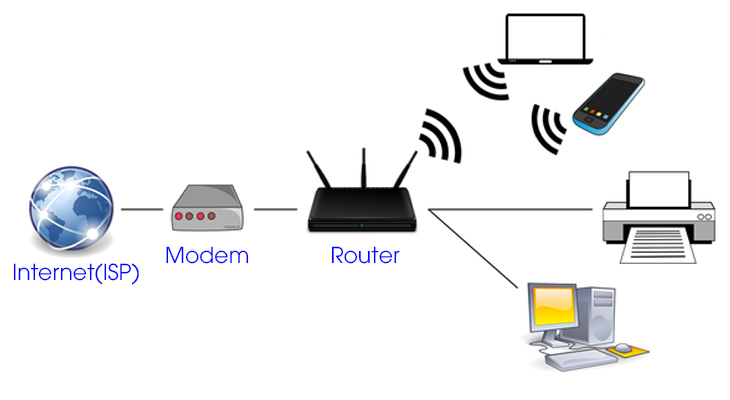 Kết nối có dây
Kết nối không dây
FORLANG WORLD
Truy cập internet
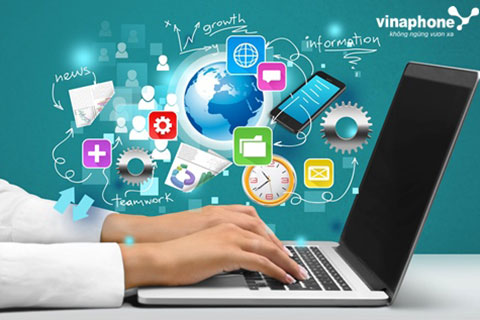 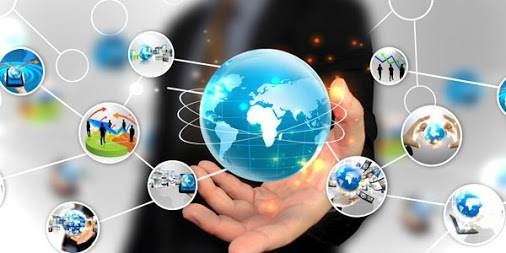 Tìm kiếm
Chia sẽ
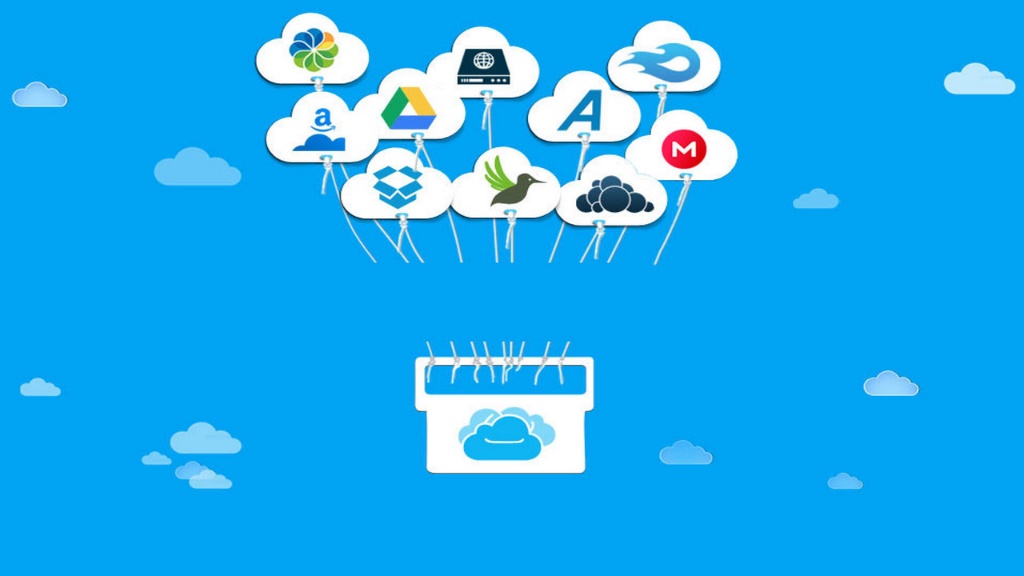 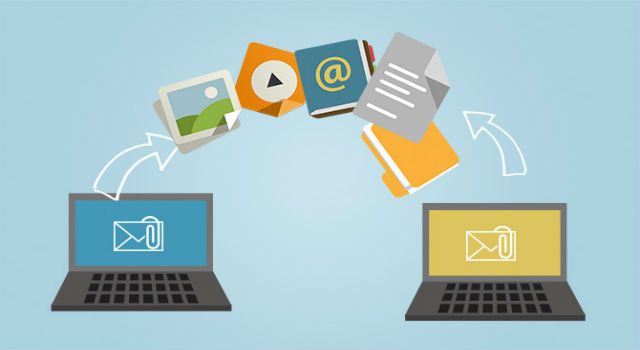 Trao đổi
Lưu trữ
FORLANG WORLD
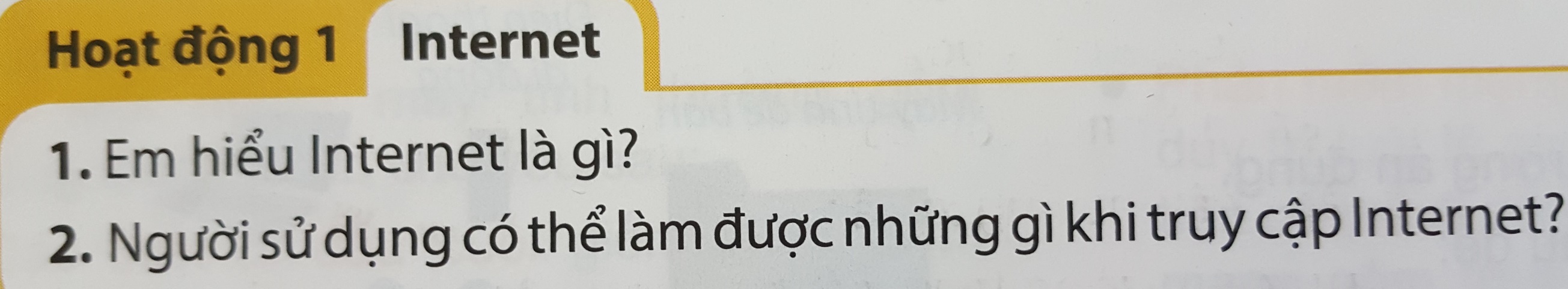 Internet là mạng liên kết các mạng máy tính trên khắp thế giới
Máy tính có thể được kết nối với Internet thông qua một nhà cung cấp dịch vụ Internet
Người sử dụng truy cập Internet để tìm kiếm, chia sẻ, lưu trữ và trao đổi thông tin
Có nhiều dịch vụ thông tin khác nhau trên Internet: www, tìm kiếm, thư điện tử,…
FORLANG WORLD
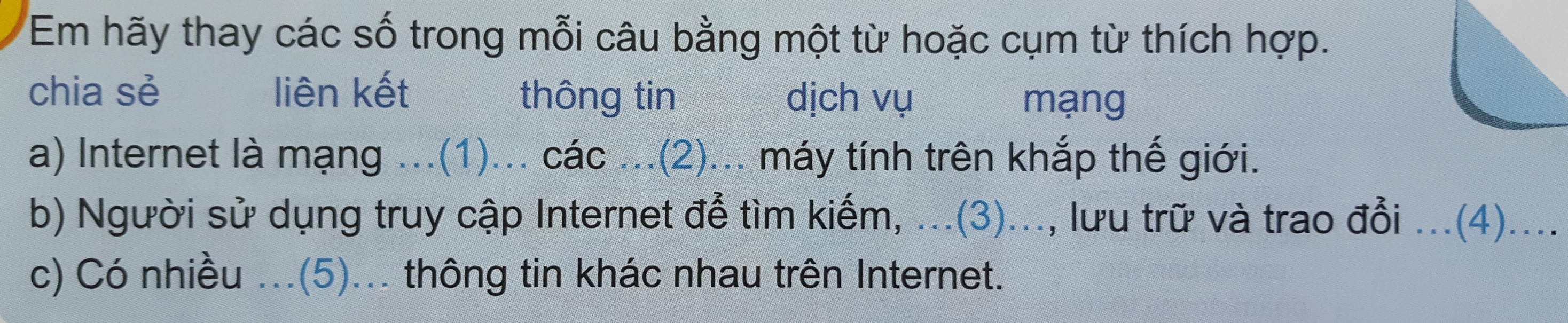 FORLANG WORLD
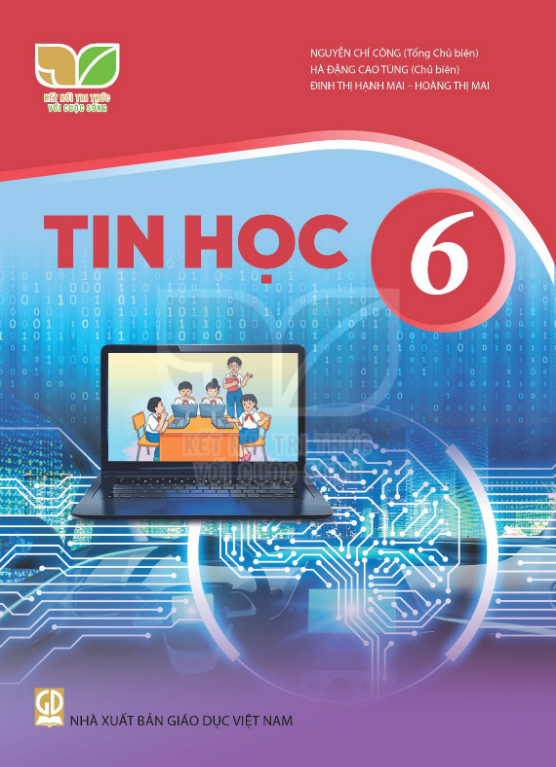 2. ĐẶC ĐIỂM CỦA INTERNET
FORLANG WORLD
Đặc điểm của Internet
Tính cập nhật
Tính lưu trữ
Tính toàn cầu
Tính không chủ sở hữu
Tính đa dạng
Đặc điểm khác
Đặc điểm chính
Tính ẩn danh
Tính tương tác
Tính dễ tiếp cập
FORLANG WORLD
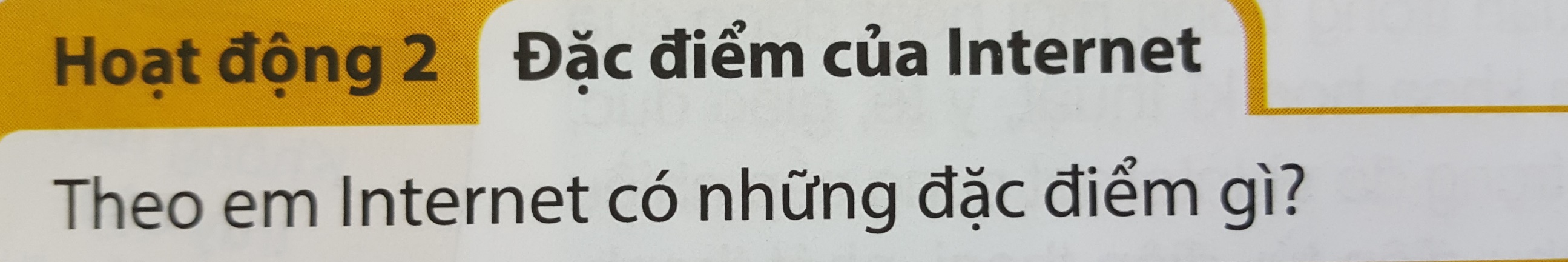 Đặc điểm chính của Internet: tính toàn cầu, tính tương tác, tính dễ tiếp cận, tính không chủ sở hữu.
FORLANG WORLD
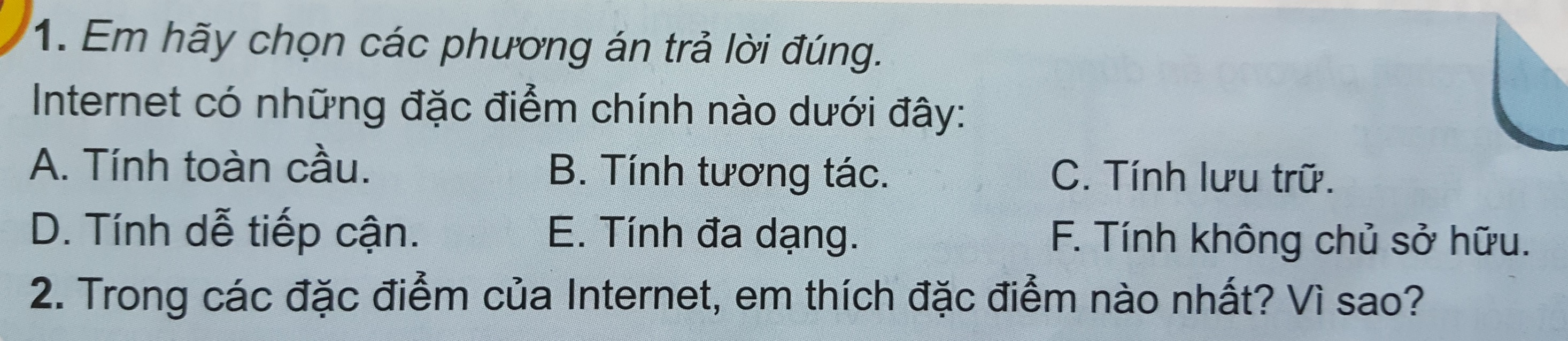 Trả lời:
Em thích đặc điểm tính dễ tiếp cận nhất vì em có thể tiếp cận được kho tàng 
kiến thức của nhân loại một cách dễ dàng và sử dụng chúng để hỗ trợ việc 
học tập của em.
FORLANG WORLD
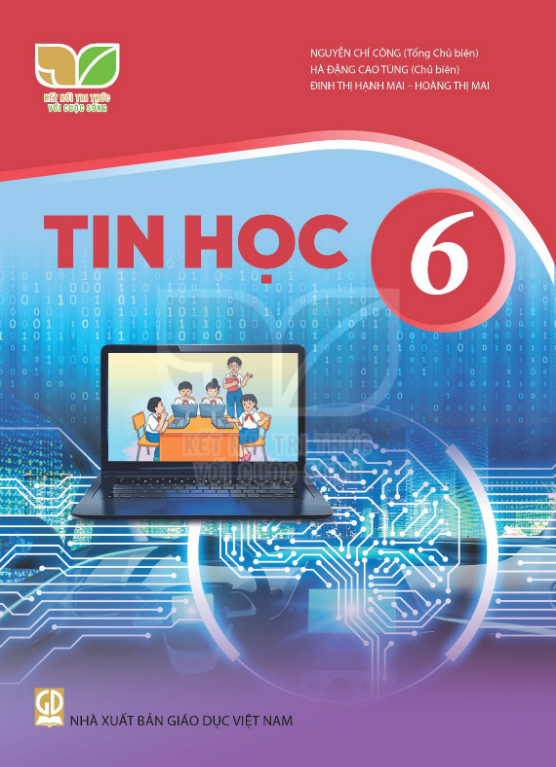 3. MỘT SỐ LỢI ÍCH CỦA INTERNET
FORLANG WORLD
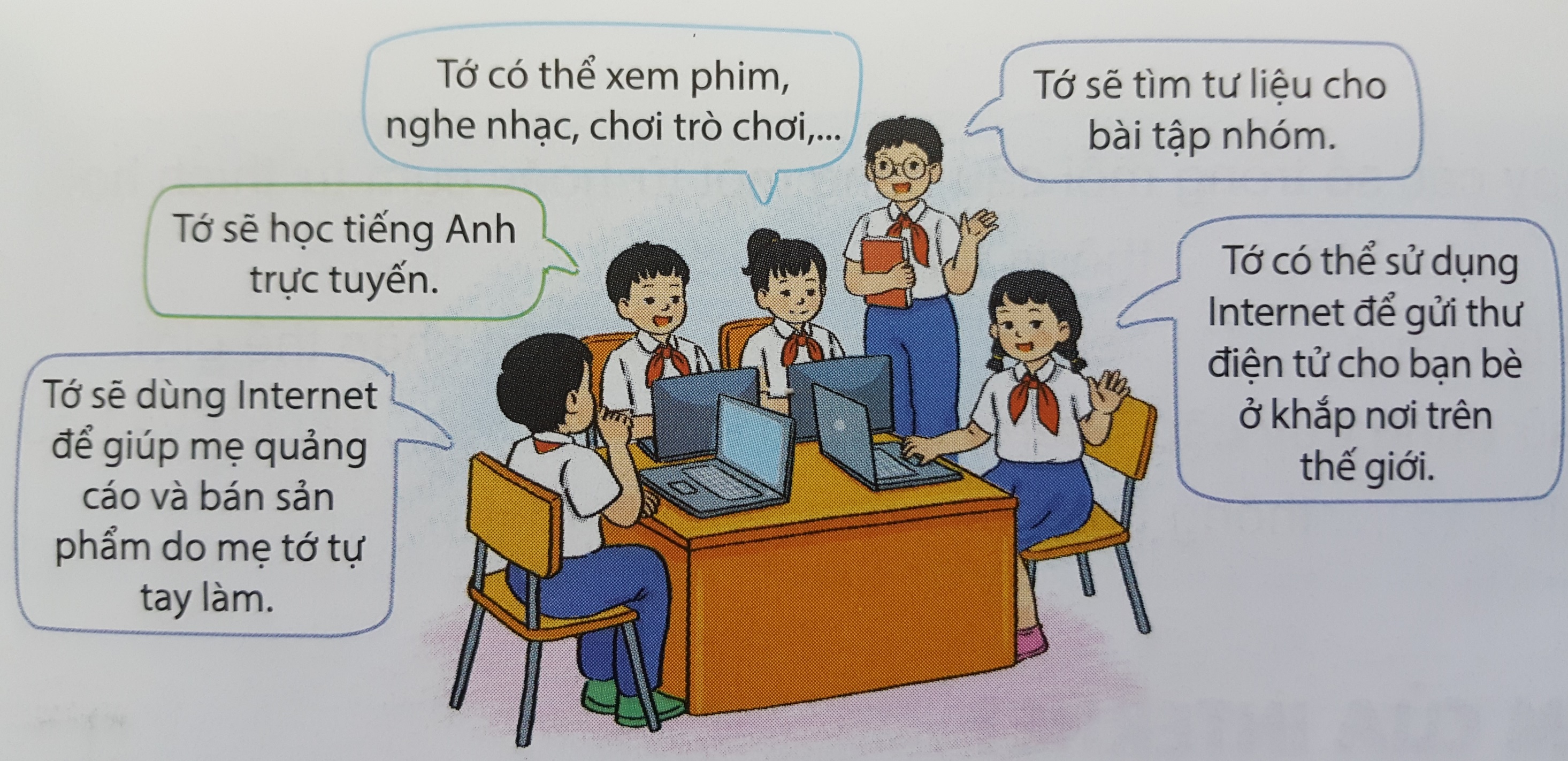 FORLANG WORLD
Kiếm tiền trên Internet
Gọi điện thoại, gửi email
Học tập và làm việc trực tuyến
Tìm kiếm thông tin
Trao đổi, chia sẻ thông tin
Giải trí, xem phim, nghe nhạc, chơi game
Mua sắm trực tuyến
Lưu trữ thông tin (ảnh, video, …)
Mạng xã hội (facebook, zalo)
FORLANG WORLD
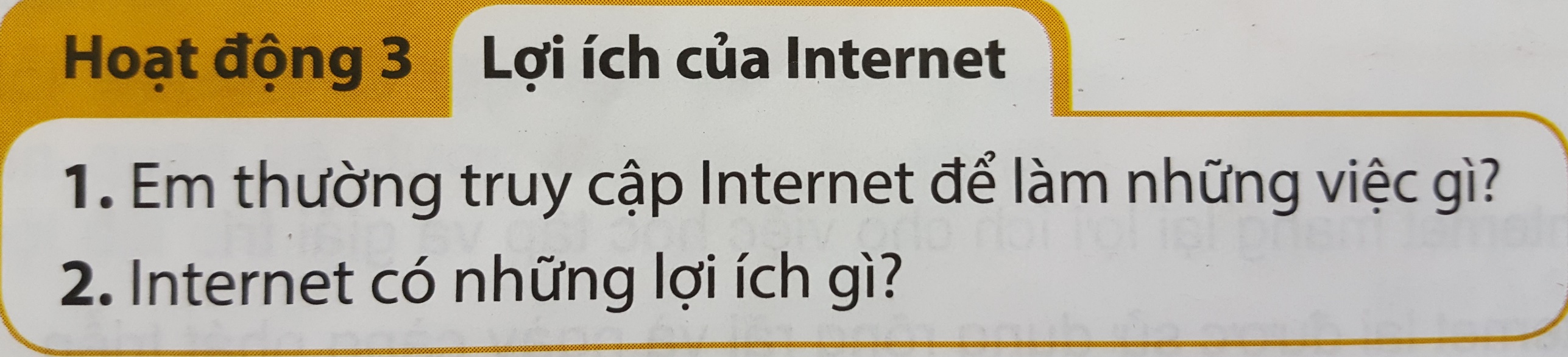 LỢI ÍCH CỦA INTERNET
Trao đổi thông tin nhanh chóng, hiệu quả
Học tập và làm việc trực truyến
Cung cấp nguồn tài liệu phong phú
Cung cấp các tiện ích phục vụ đời sống
Là phương tiện vui chơi, giải trí
FORLANG WORLD
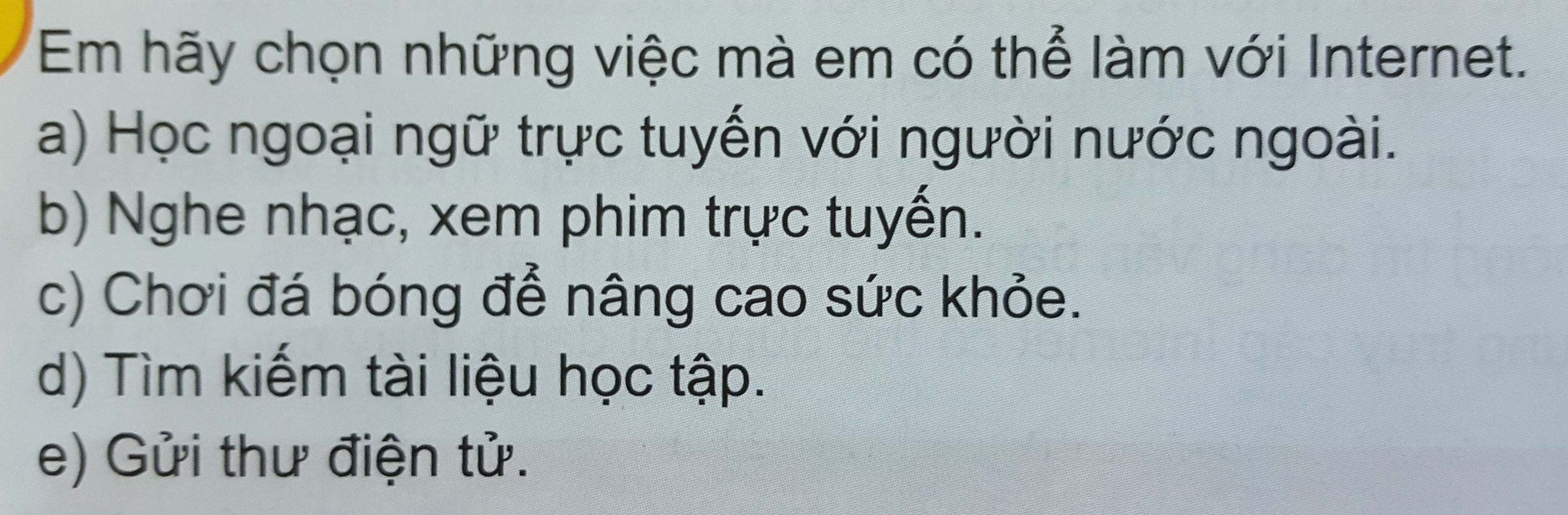 FORLANG WORLD
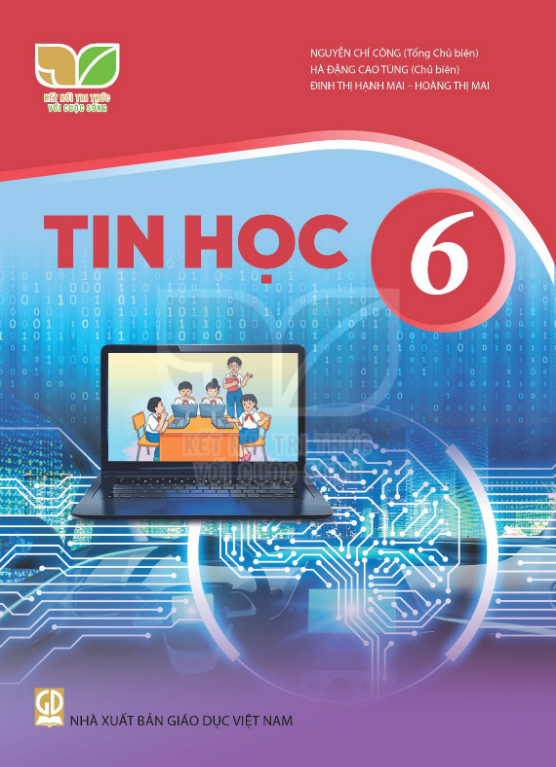 LUYỆN TẬP
FORLANG WORLD
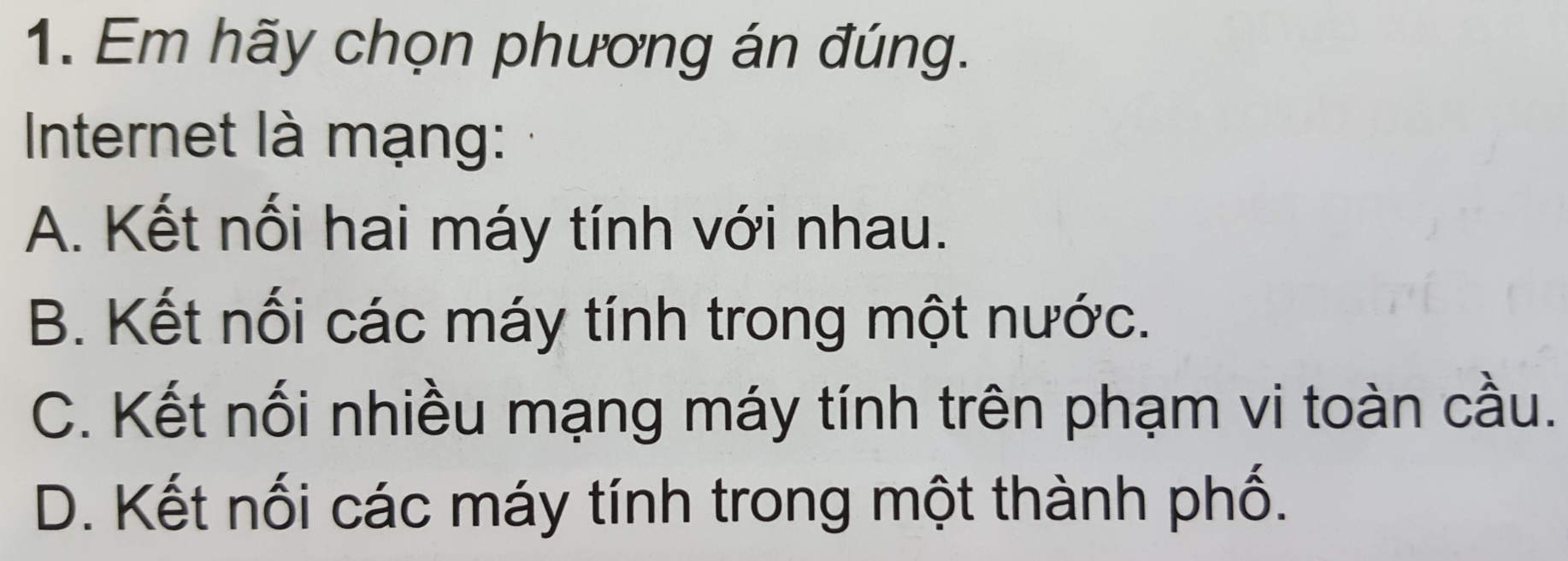 FORLANG WORLD
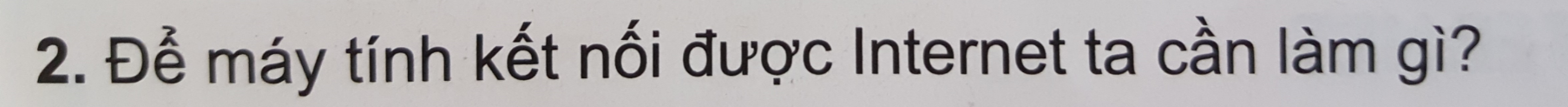 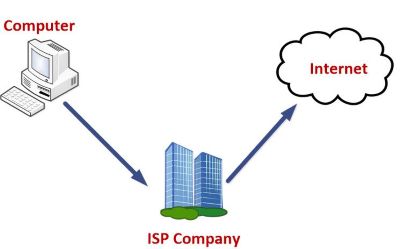 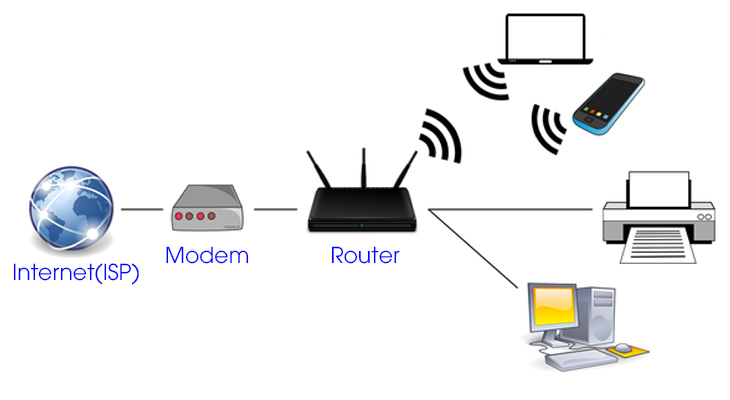 Trả lời:
2. Để máy tính kết nối được Internet, ta cần đăng ký dịch vụ Internet với nhà cung cấp dịch vụ Internet (ISP) và kết nối máy tính đến nhà cung cấp dịch vụ Internet (ISP) thông qua bộ định tuyến (kết nối có dây hoặc không dây.
FORLANG WORLD
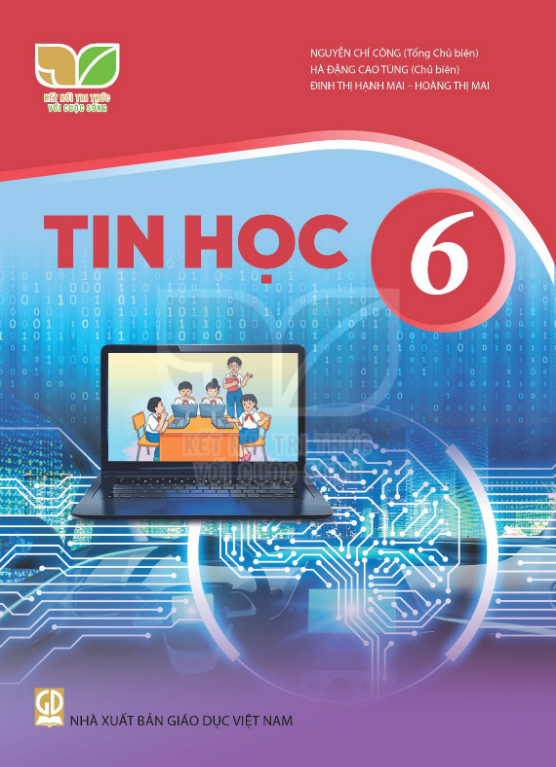 VẬN DỤNG
FORLANG WORLD
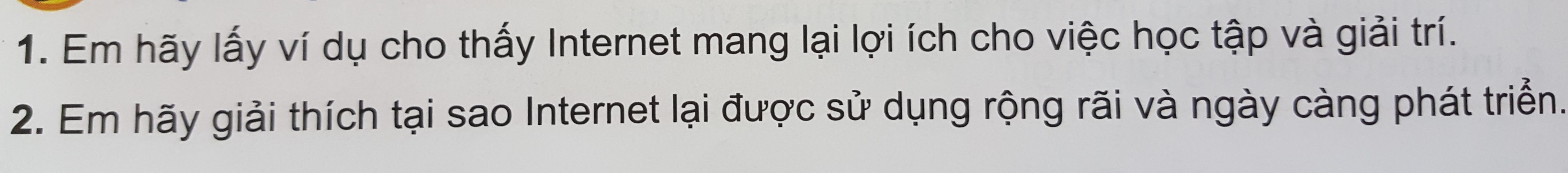 Trả lời:
Ví dụ cho thấy Internet mang lại lợi ích cho việc: 
	Học tập: tìm kiếm tài liệu học tập trên Internet
	Giải trí: xem phim, nghe nhạc trên Internet
2.	Internet được sử dụng rộng rãi và ngày càng phát triển vì nó mang lại rất 	nhiều lợi ích cho cuộc sống con người.
FORLANG WORLD
THANK YOU !